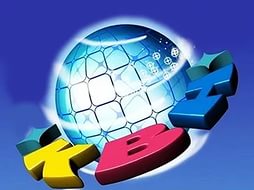 1. Математическая разминка
-Сколько хвостов у семи котов? 
-Каких камней не бывает в море? 
-Может ли страус назвать себя птицей? 
-Сколько носов у двух псов? 
- Сколько пальчиков на руках у четырех мальчиков?
-Как поймать тигра в клетку? 
- Сколько ушей у пяти малышей? 
-Когда руки бывают местоимением? 
-Когда лошадь бывает хищным зверем? 
-Сколько месяцев в году содержит по 30 дней?
2. Долой рассеяность!
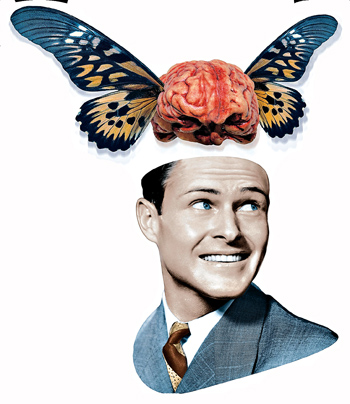 3. Реши задачу:
1. Летела стая уток, навстречу им одна утка. Она говорит: «Здравствуйте ,
сто уток!» А вожак отвечает: «Нас не сто уток. Вот, если бы нас было столько, сколько сейчас, да еще пол -столько, да еще треть столько, да еще ты, утка, была бы с нами, вот тогда бы нас было 100. Сколько уток было в стае?  
2. Внук спросил у деда сколько ему лет. Дед  сказал, что если к этому числу прибавить ещё половину этого числа , да ещё 1, то получится ровно 100.
 Сколько лет деду?
4. Домашнее задание!!!
«Двоешник у доски»
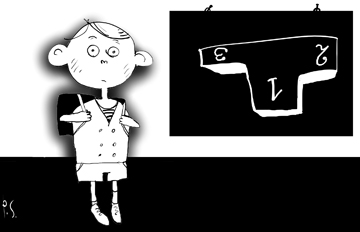 5.Конкурс болельщиков.
За 2 минуты написать, как можно больше фильмов в названиях, которых присутствует число.
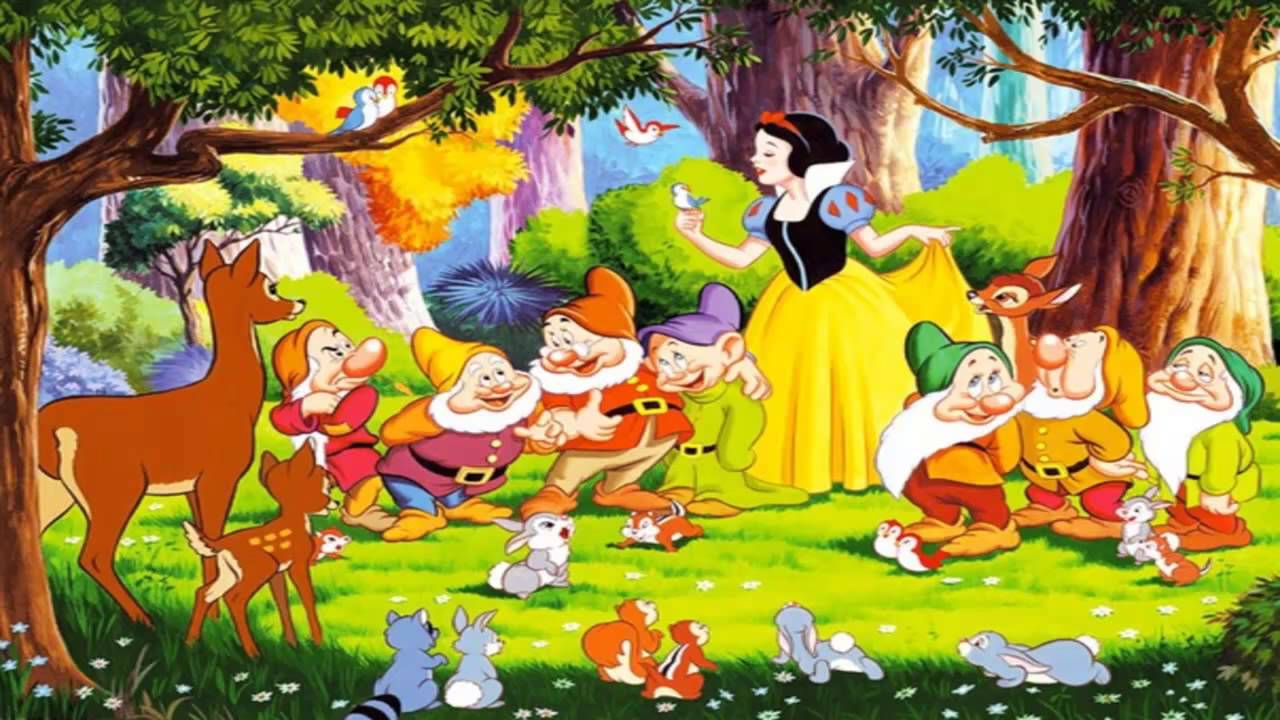 6.  СЛОВЕСНЫЙ.
ГИПОТЕНУЗА
7.Конкурс сообразительных
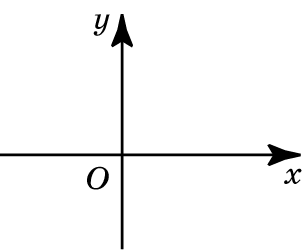 8.Конкурс капитанов.
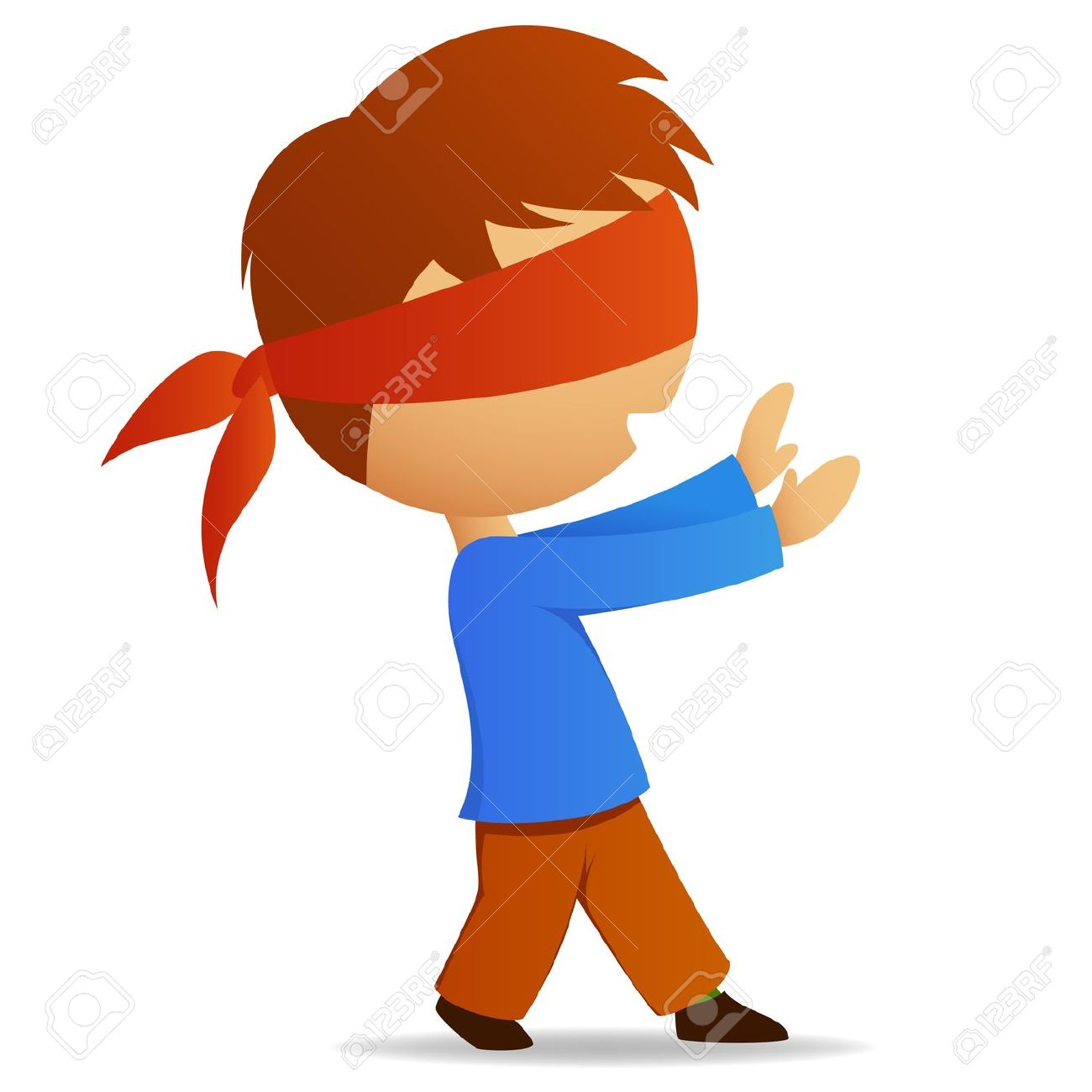 Спасибо за внимание!